Återhämtning, hälsorelaterad livskvalitet och kostnadseffektivitet vid ERP- styrdkirurgi i bukspottkörteln
Thomas Andersson, specialistsjuksköterska, doktorand Sahlgrenska akademin
2019 11 25
Enhanced recovery after surgery program (ERP)
Är multimodalt, multidisciplinärt vårdprogram som är utformat för att uppnå bästa möjliga återhämtning för patienter som genomgår kirurgi.
Handlar om att pröva ”gamla sanningar” och ersätta dessa med bästa möjliga evidens.
Omfattar hela patientens resa genom det kirurgiska förloppet.
En utmaning att varje enhet som patienten passerar har sitt fokus, traditioner och specialitet.
ERP i praktik
Tanken med ERP
Faeron, 2012
Forskning kring ERP vid kirurgi i bukspottkörteln
Innebär en reducering av vårdtid utan att återinläggningsfrekvens eller reoperationer har ökat.
Innebär en reducering av antalet komplikationer.
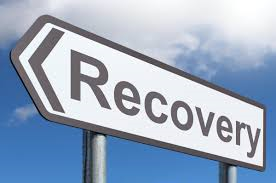 HB J et al, 2018
Vad handlar min forskning om?
Vilka uppfattningar av återhämtning finns det hos patienter som genomgått kirurgi i bukspottkörteln?
Finns det ett samband mellan upplevd återhämtning, självskattad livskvalitet och fysiologiska inflammationsmarkörer genom det kirurgiska vårdförloppet? 
Finns en variation av dessa variabler under den postoperativa återhämtningsprocessens? 
Påverkar införandet av ERP-styrd vård patientens hälsorelaterade livskvalitet? 
Vilken ekonomisk nytta medför införandet av ERP i jämförelse med traditionell vård?
Tack för visat intressethomas.k.andersson@vgregion.se